NATO Force Model: Canadian Armed Forces Capabilities to deliver 10-1-2(+2) in the Land Environment2024 AMSUS Annual Meeting
BGen Scott F. Malcolm MSC, CD, MD
Canadian Armed Forces Surgeon General
Background
Op REASSURANCE began in 2014 as Canada’s contributions to the NATO Assurance & Deterrence mission in Eastern Europe. It has included efforts in all domains, including:

Air
CF-18 deployments to conduct NATO air policing missions in Romania. Lithuania, and Iceland. 
CP 140 deployments to conduct NATO surveillance missions across SACEUR’s area of operations. 

Maritime
Deployments of Frigates and Maritime Coastal Defence Vessels to the Standing NATO Maritime Groups and Standing NATO Mine Countermeasures Groups.

Land
The deployment of a Land Task Force to Poland from 2014-2017.
Leadership of the NATO Enhanced Forward Presence (eFP) Battle Group in Latvia since June 2017.
NATO Mission – Posture Adaptation
In response to the Russian invasion of Ukraine, NATO Supreme Allied Commander Europe (SACEUR), recommended that NATO change its force posture in Europe.

This led immediately to the expansion of the eFP Battle Group program from four to eight locations, adding new BGs in Slovakia, Hungary, Romania, and Bulgaria.

At the June 2022 NATO Madrid Summit, NATO nations agreed to an increased posture that included developing plans to reinforce the eight eFP Battle Groups with high readiness combat-capable reinforcements to rapidly expand to brigade size formations in both peacetime and crisis. 

The new force posture transitions NATO forces from a deterrence mission to deter, and if necessary, defend against Russian aggression.
New NATO Force Model
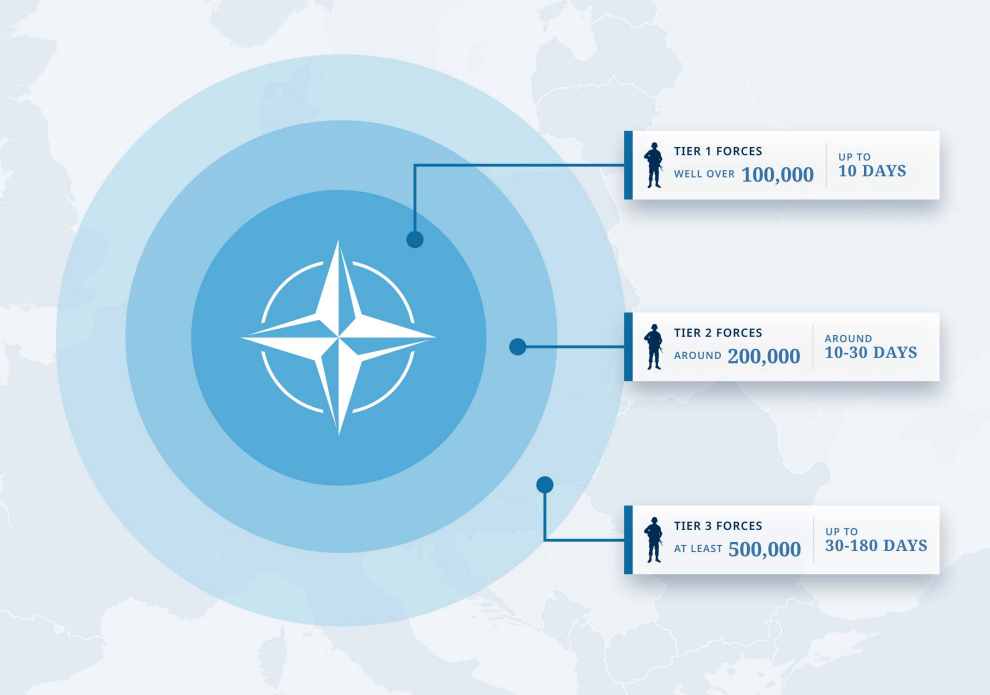 At the 2022 NATO Summit in Madrid leaders agreed to a new NATO Force Model.

The NFM will move from 40,000 NATO soldiers being available at 15 days' notice to over 300,000 soldiers available at high readiness within 30 days and additional 500,000 available within 6 months.

The Canadian-led Multinational Brigade in Latvia will be a Tier 1 Force.
Direction from Government
Canada and Latvia Joint Declaration + Roadmap
Canada will continue to be the NATO Framework Nation in Latvia as we expand from the eFP Battle Group to an eFP Brigade

Canada will invest in capabilities and infrastructure to support the Brigade, including increasing forward-deployed equipment and materiel within Latvia

In Fall 2024, the enhanced Forward Presence Brigade will conduct its first Brigade exercise and NATO Combat Readiness Evaluation

Memorandum to Cabinet – Renewal of Op REASSURANCE
Government commitment to deploy up to 2,200 CAF members to Op REASSURANCE with $2.6B in dedicated funding
Surgeon General – Multinational Medical Unit (MMU) Strategic Priorities
SG Strategic Priorities - MMU Campaign Plan Lines of Effort (LoE)
SG Strategic Priority
1
1
Enhancing Integration of HS Training in Latvia
4
5
6
8
2
LoE 1 – Personnel
2
Real-life Support
2
3
Understanding Latvia's Healthcare System
7
LoE 2 – Equipment
4
MMU Concept and Vulnerabilities
3
5
Clarifying Mandates
6
1
LoE 3 – Training
NATO Operation Orders
4
7
Assessment of Ambulances in Theatre
OAK RESOLVE SPRING 25
OAK RESOLVE SPRING 26
OAK RESOLVE SPRING 27
OAK RESOLVE FALL 25
8
Operational Medicine (TCCC)
LoE 4 – Sustainment
3
Sub-priority
Planned Exercise Timeline
BDE HQ Integration Ex
MNB-L TOCA
EX STEADFAST DEFENDER 27
MEDICAL NATO CREVAL
OAK RESOLVE FALL 26
EX STEADFAST DEFENDER 24
CAF Capabilities to deliver 10-1-2(+2) in the Land Environment
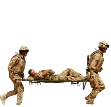 POI
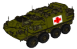 UMS w/DCR Team
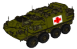 UMS
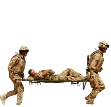 R2E
POI
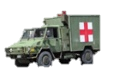 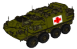 R3
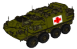 II
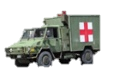 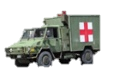 II
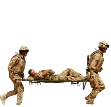 R2B co-located with BMS
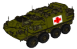 POI
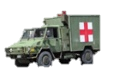 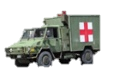 Provided by Other Nation
CCP
CCP
CCP
Continuum of care – Progressive Resuscitation (increasing Capability/Capacity)
ASF
Time and Space: 10-1-2 (+2) Clinical timelines
Prolonged Casualty Care
Legend
ASF	Aeromedical Staging Facility
BMS	Brigade Medical Station
CCP	Casualty Collection Point
DCR	Damage Control Resuscitation
FST	Forward Surgical Team
UMS	Unit Medical Station
POI	Point of Injury
R2B	Role 2 Basic 
R2E	Role 2 Enhanced
R3	Role 3
X
10 (minutes)
Combat First Aid / TCCC
1 (hour)
Damage Control Resuscitation (DCR)
+2 (hours)
Definitive Surgery
2 (hours)
Damage Control Surgery (DCS)
X
CAF Capabilities to deliver 10-1-2(+2) in the Land Environment - Overview
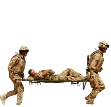 POI
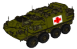 UMS w/DCR Team
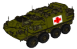 UMS
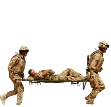 R2E
POI
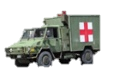 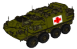 R3
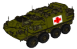 II
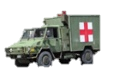 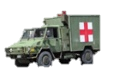 II
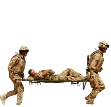 R2B co-located with BMS
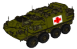 POI
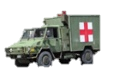 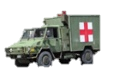 Provided by Other Nation
CCP
CCP
CCP
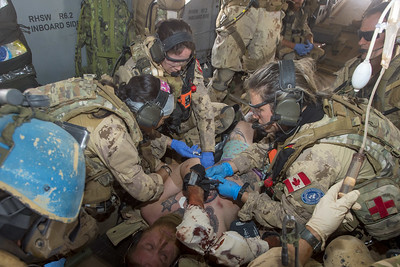 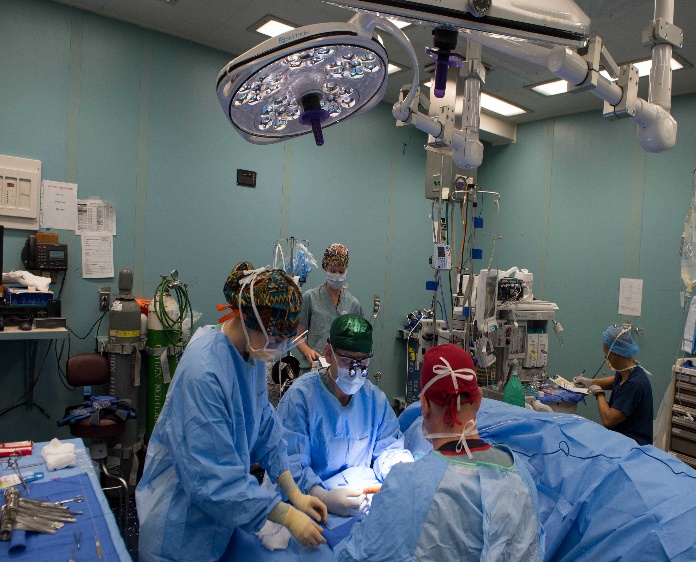 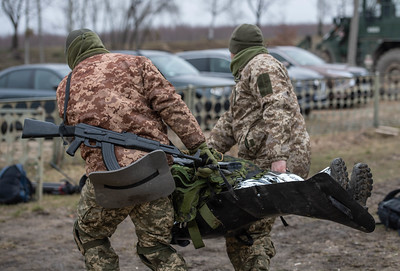 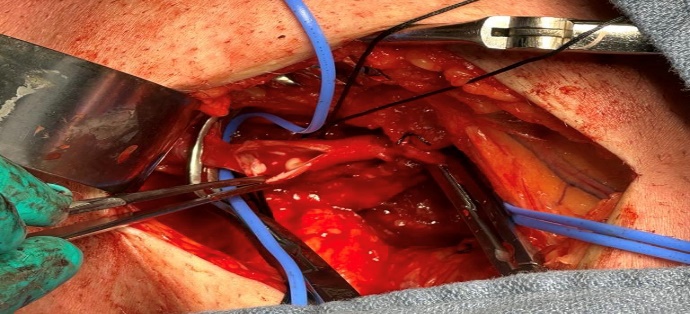 ASF
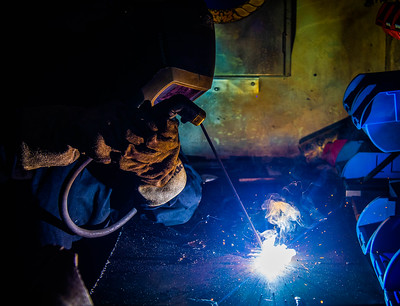 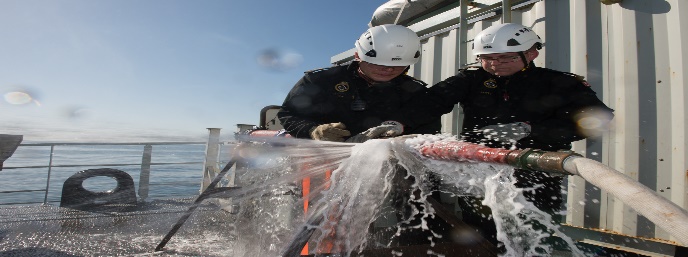 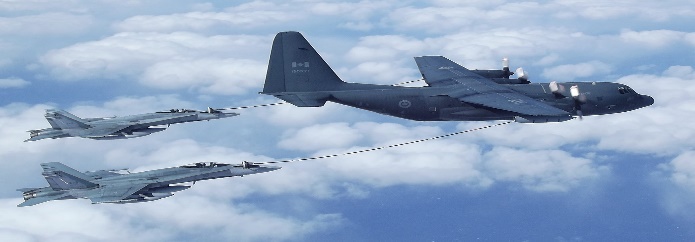 X
+2 (hours)
2 (hours)
10 (minutes)
1 (hour)
Combat First Aid / TCCC
Immediate life-saving interventions
Damage Control Resuscitation (DCR) 
Top up of fluids (Blood and Blood products)
Definitive Surgery 
Specialist Surgical Care before Strategic Aeromedical Evacuation to a Role 4
Damage Control Surgery (DCS) 
Surgical stabilization to prepare for further evacuation
X
CAF Capabilities to deliver 10-1-2(+2) – Combat Medic and Combat Paramedic
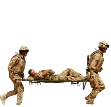 POI
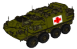 UMS w/DCR Team
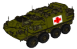 UMS
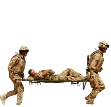 R2E
POI
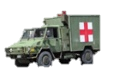 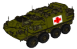 R3
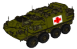 II
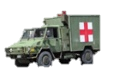 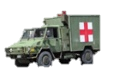 II
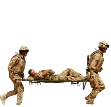 R2B co-located with BMS
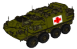 POI
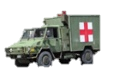 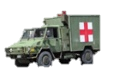 Provided by Other Nation
Soldier Skills
More Clinical Skills / Less personnel
CCP
CCP
CCP
TCCC
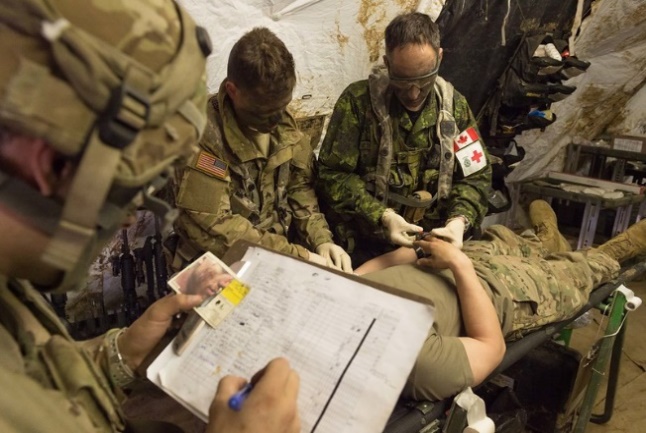 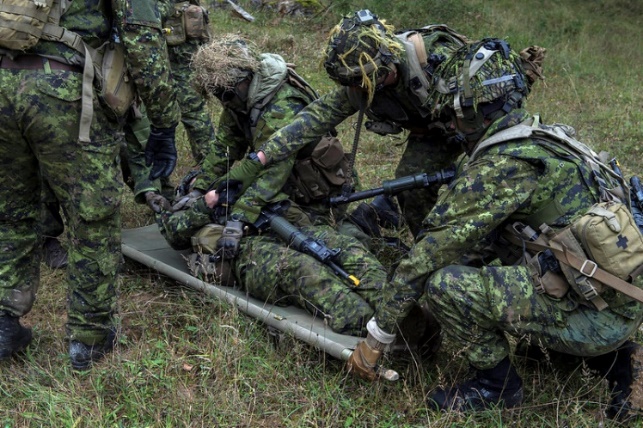 BLUF
ASF
Troops will need more CFA/TCCC Training
&
Medics will need more soldier skills training
Combat Medic
Combat Paramedic
X
Combat Paramedic
Nurses
Life-saving interventions at point of injury and rapid evacuation.
Life-saving interventions, possible DCR and continued evacuation
MO
10 (minutes)
Combat First Aid / TCCC
1 (hour)
Damage Control Resuscitation (DCR)
+2 (hours)
Definitive Surgery
2 (hours)
Damage Control Surgery (DCS)
Combat Medic
X
Capabilities to Deliver 10-1-2(+2) – Forward Surgical Team
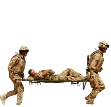 POI
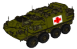 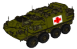 UMS
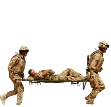 R2E
POI
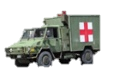 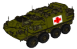 R3
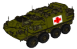 II
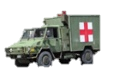 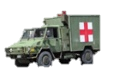 UMS w/FST
II
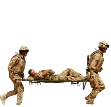 R2B co-located with BMS
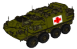 POI
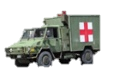 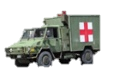 Provided by Other Nation
CCP
CCP
CCP
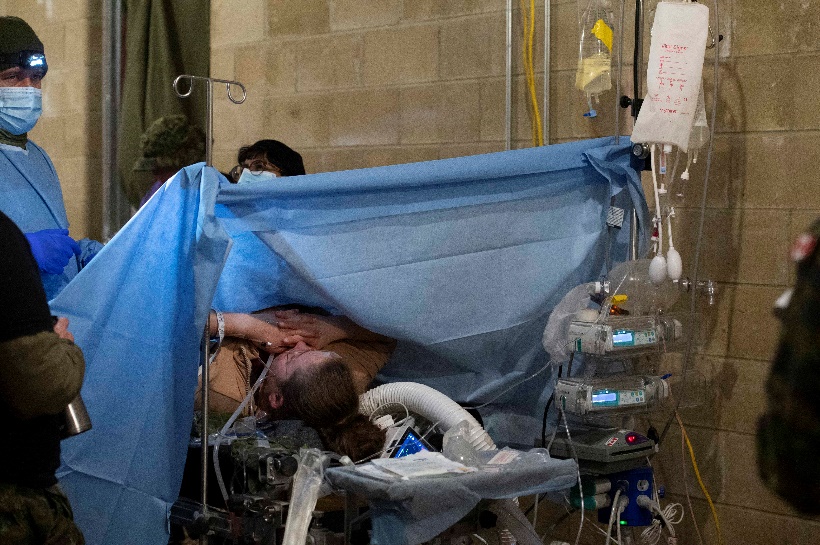 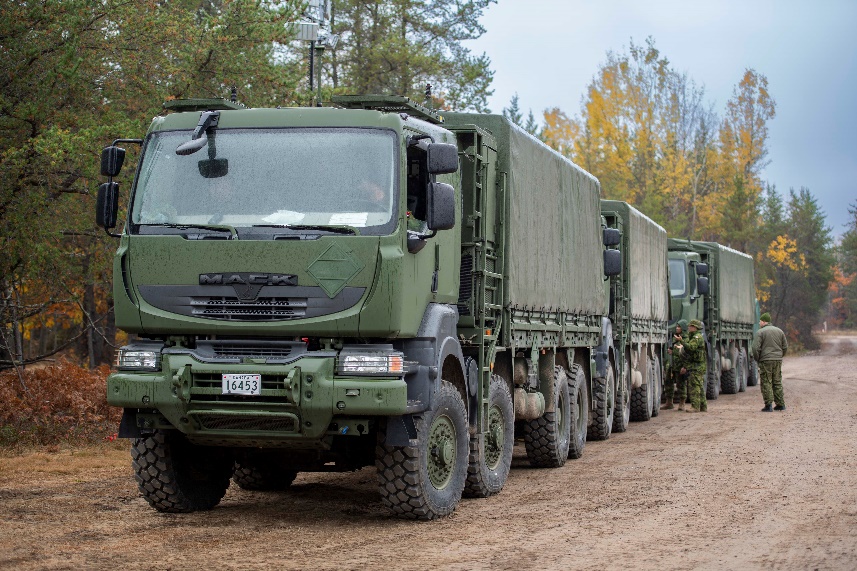 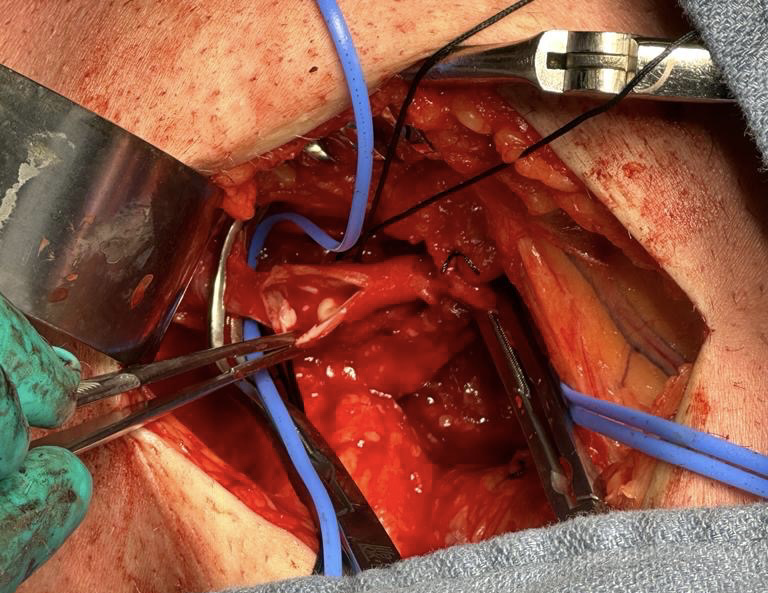 ASF
X
Forward Surgical Team (FST)
Damage Control Surgery
Austere Environment
Adaptive dispersed operations
10 (minutes)
Combat First Aid / TCCC
1 (hour)
Damage Control Resuscitation (DCR)
+2 (hours)
Definitive Surgery
2 (hours)
Damage Control Surgery (DCS)
X
Capabilities to Deliver 10-1-2(+2) – Ground Evacuation
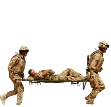 POI
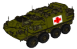 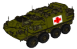 UMS
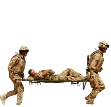 R2E
POI
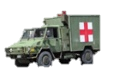 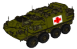 R3
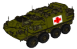 II
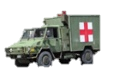 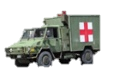 UMS w/FST
II
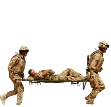 R2B co-located with BMS
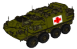 POI
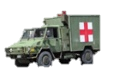 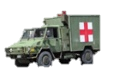 Provided by Other Nation
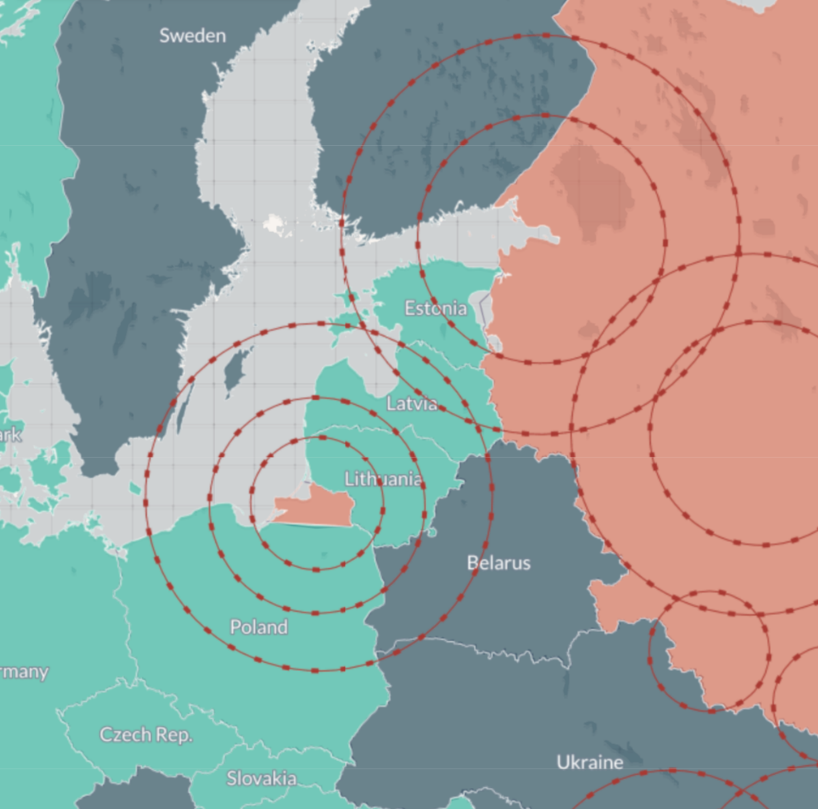 CCP
CCP
CCP
Ground evacuation plays a crucial role in military operations, particularly in the context of Russia’s Anti-Access/Area Denial (A2AD) capabilities. Russia has invested significantly in developing A2AD capabilities, which could complicate NATO’s ability to access key areas such as the Baltics or Poland in a crisis. 

In such scenarios, the presence of A2AD capabilities on the battlefield could restrict aerial evacuation, forcing reliance on ground evacuation for all categories of patients. 

Therefore, effective ground evacuation strategies are essential to ensure the safety and survival of military personnel in the face of advanced A2AD capabilities.
ASF
X
Ground Evacuation Chain
Russia’s assessed A2AD capabilities around the Baltics. Source: CSIS – Missile Threat Project
10 (minutes)
Combat First Aid / TCCC
1 (hour)
Damage Control Resuscitation (DCR)
+2 (hours)
Definitive Surgery
2 (hours)
Damage Control Surgery (DCS)
X
Capabilities to Deliver 10-1-2(+2) – Blood Logistics
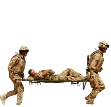 POI
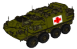 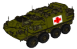 UMS
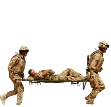 R2E
POI
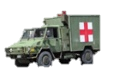 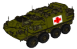 R3
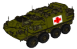 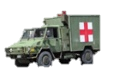 II
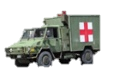 UMS w/FST
II
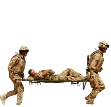 R2B co-located with BMS
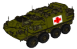 POI
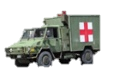 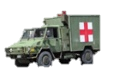 Provided by Other Nation
CCP
CCP
CCP
Low Titre O Whole Blood		                                     Emergency Donor Panel	              Grouped and Screened  Whole Blood / Targeted Component Therapy
ASF
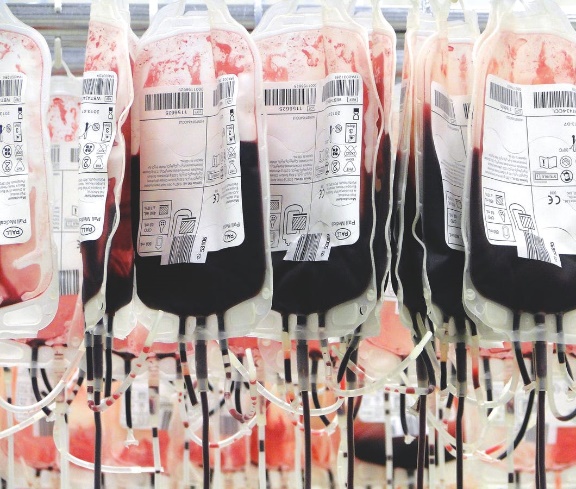 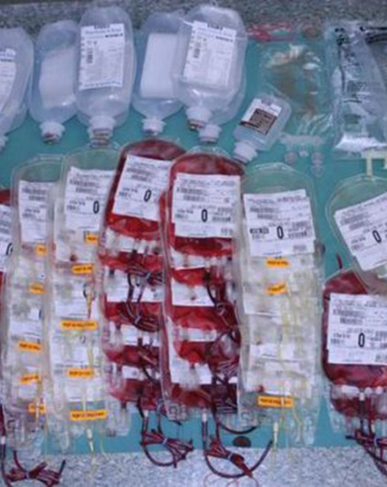 X
10 (minutes)
Combat First Aid / TCCC
1 (hour)
Damage Control Resuscitation (DCR)
+2 (hours)
Definitive Surgery
2 (hours)
Damage Control Surgery (DCS)
X
Towards Collective Resilience
Preserving Combat Power, Protecting Medical Assets & Saving Soldiers
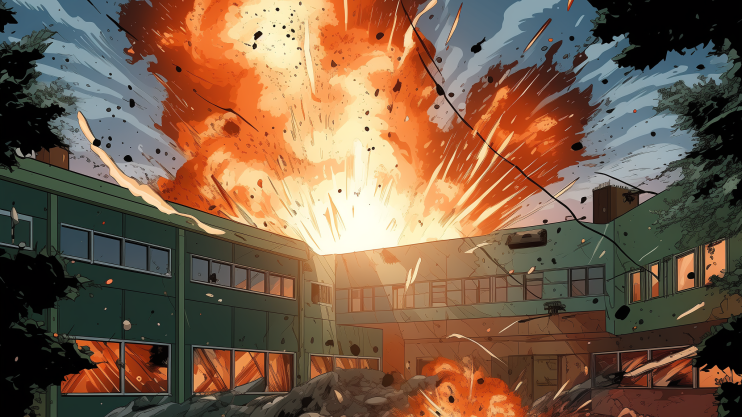 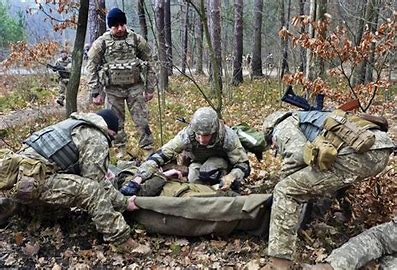 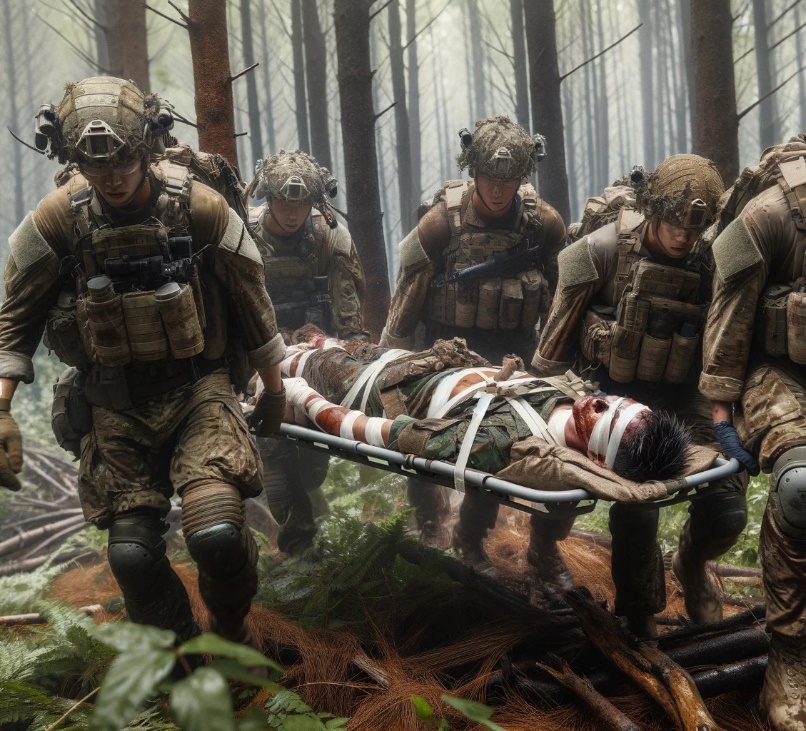 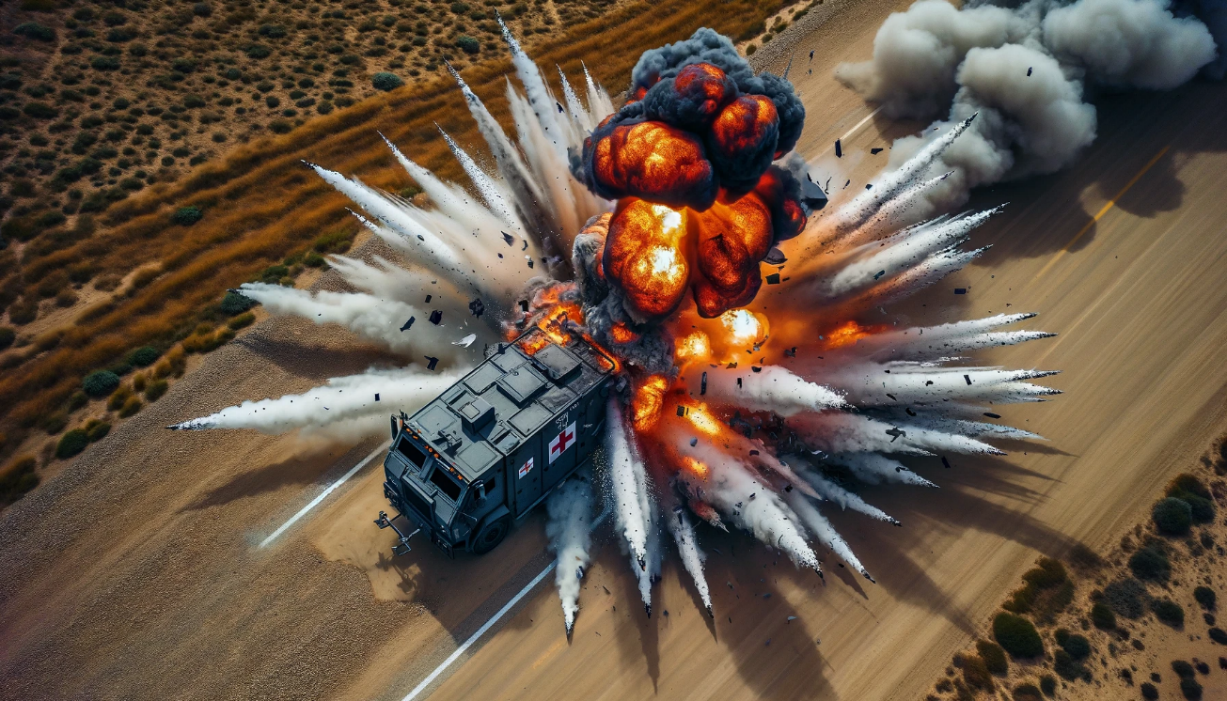 Preserving Combat Power, Protecting Medical Assets & Saving Soldiers
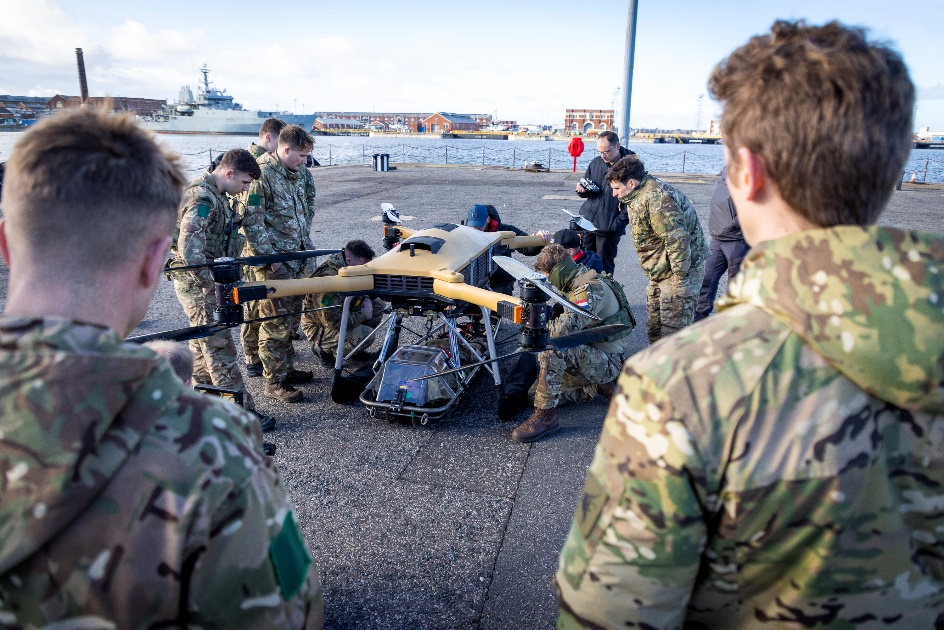 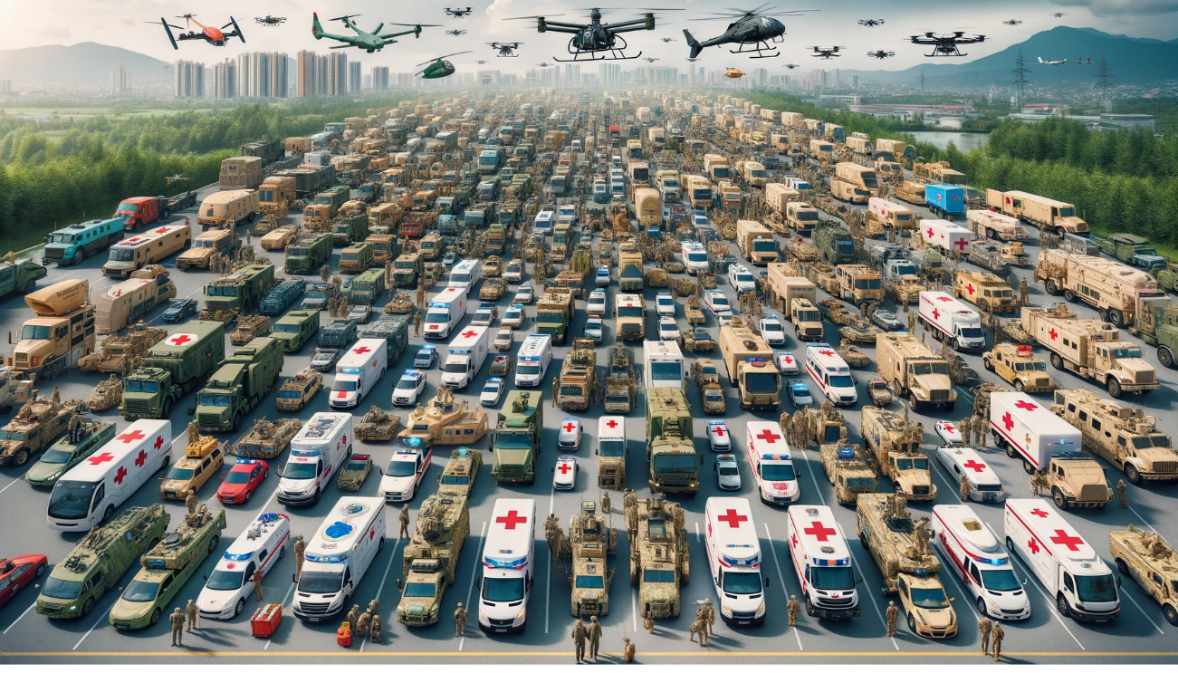 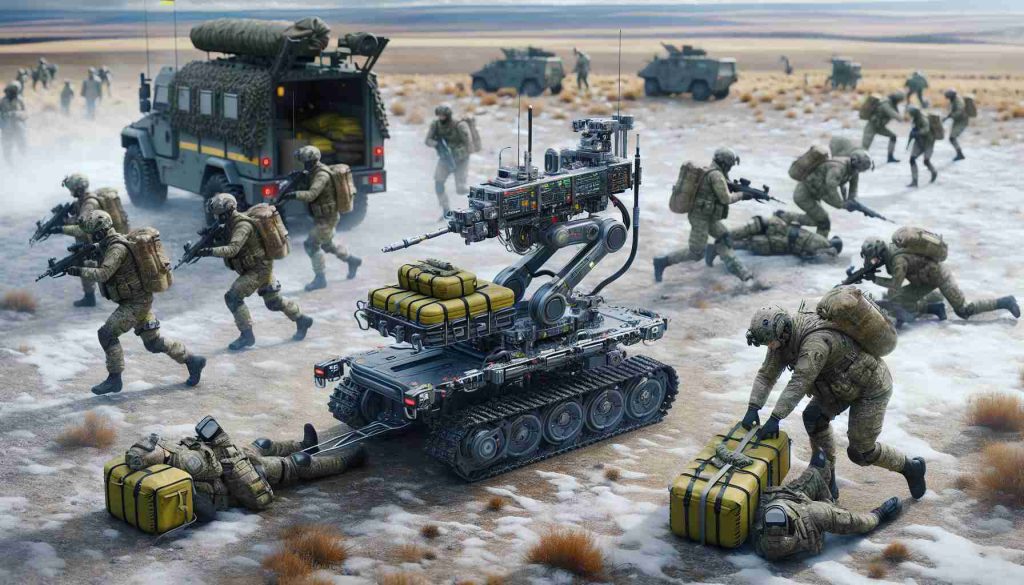 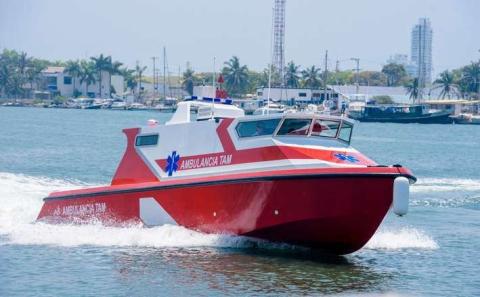